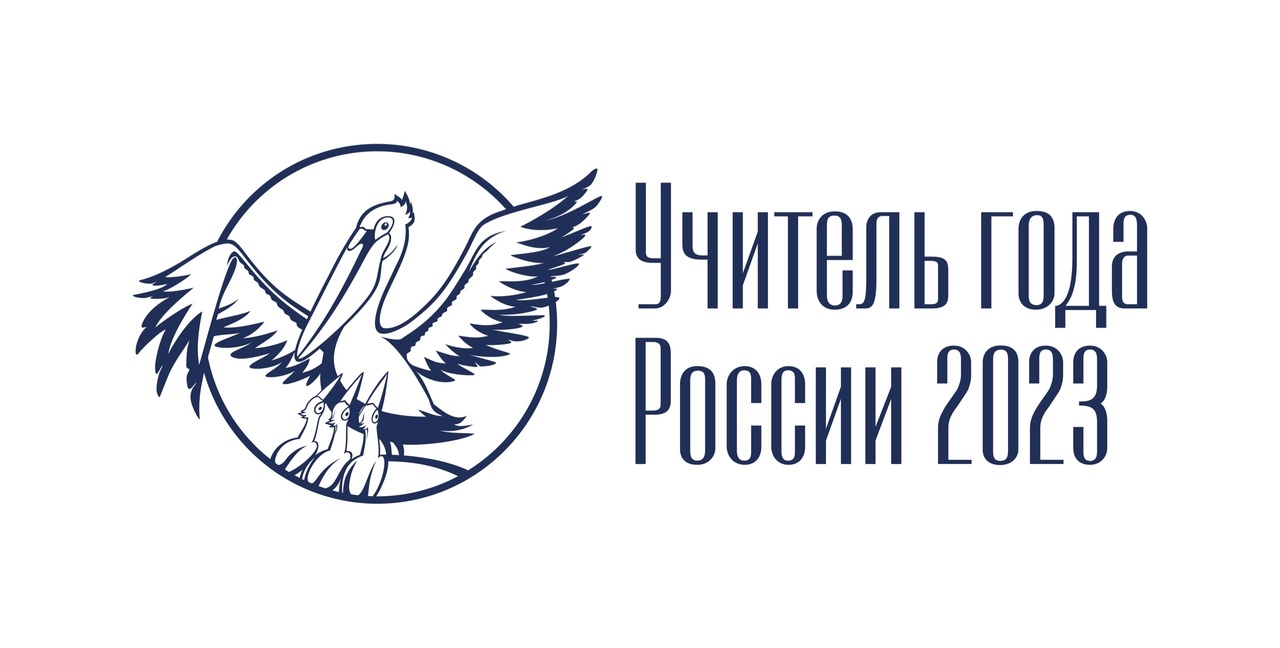 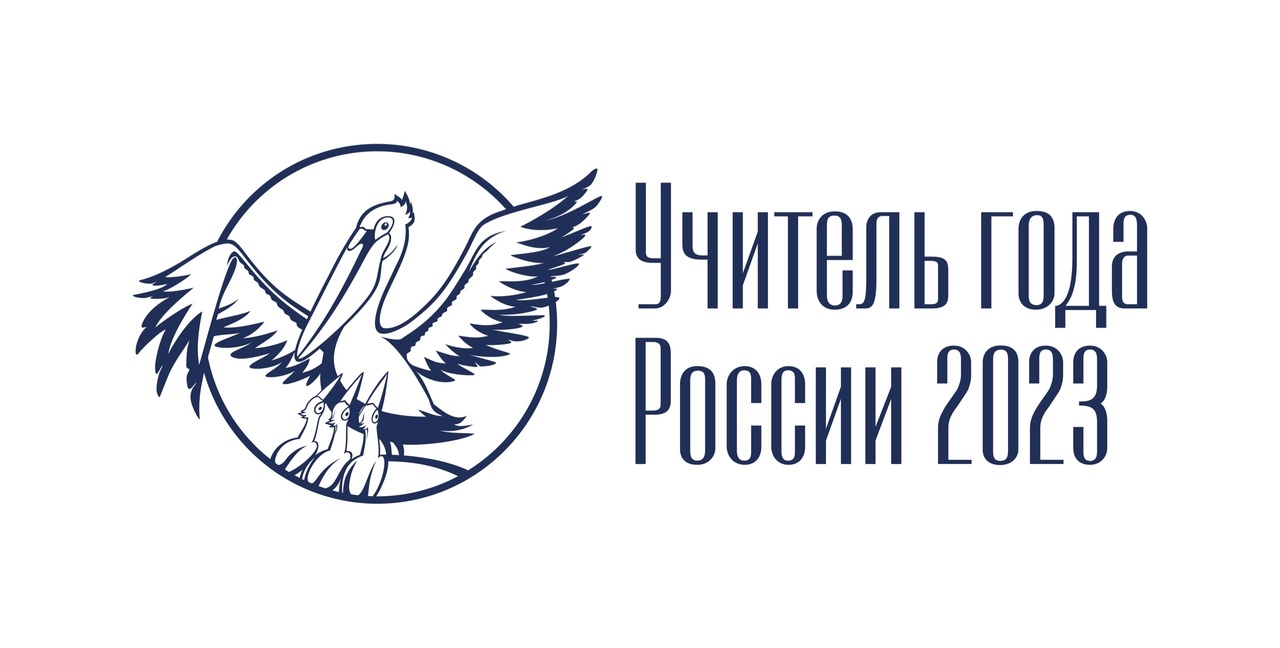 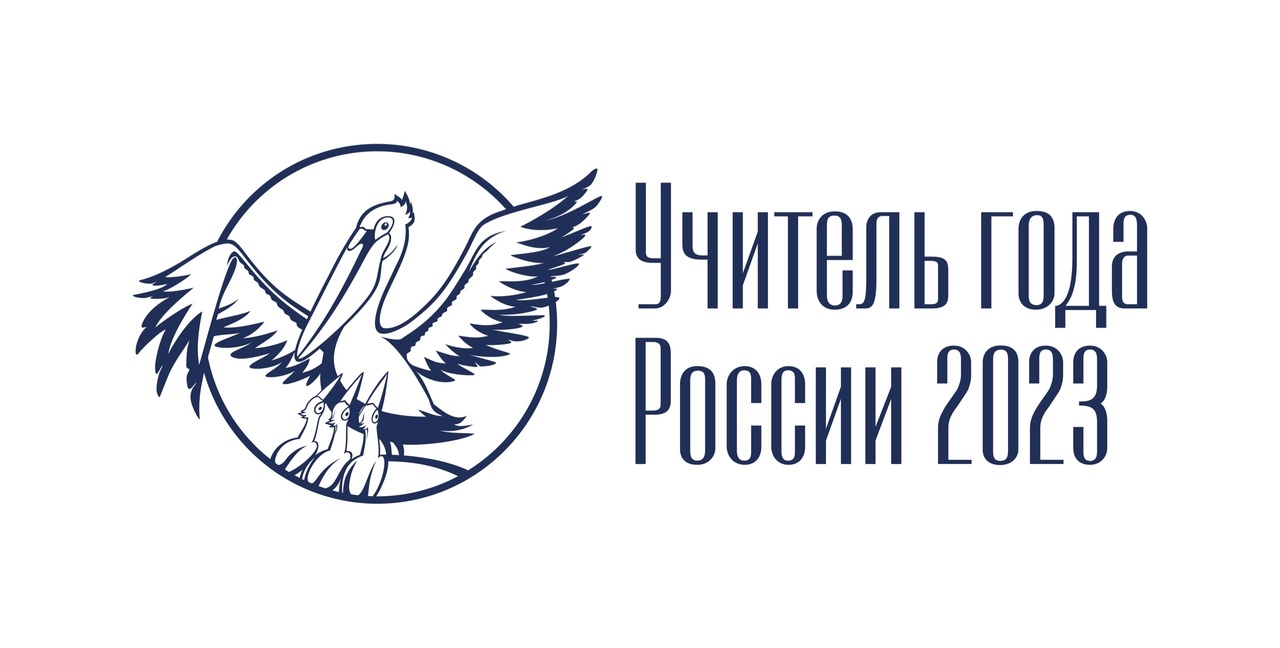 Технология подготовки к конкурсным мероприятиям муниципального этапа Всероссийского конкурса «Учитель года России» в 2024 году
I тур  «Учитель-профессионал»
1. «УРОК»
Время проведения:  2 февраля  2024 г.   
 Формат проведения:
Тему урока конкурсант определяет самостоятельно в соответствии с календарно-тематическим планированием и рабочей программой по соответствующему предмету в МБОУ Заворонежской СОШ. 
Предмет, возрастная группа (класс) в которой будет проводиться урок, выбираются конкурсантом.
Регламент:
	обоснование применения методических подходов, приемов и технологий 
   в соответствии с заявленной темой и целью урока – до 5 минут
       проведение урока –  35 минут; 
       самоанализ урока и ответы на вопросы членов жюри –  до 10 минут
КРИТЕРИИ:
Методическая и психолого-педагогическая грамотность
Корректность и глубина понимания предметного содержания
Целеполагание и результативность
Творческий подход к решению профессиональных задач
Коммуникативная культура
Рефлексивная культура (самоанализ)
I тур  «Учитель-профессионал»
2. «ВОСПИТАТЕЛЬНОЕ МЕРОПРИЯТИЕ»
Время проведения: 5 февраля 2024 г.

Формат конкурсного мероприятия:
Внеурочное занятие с обучающимися в том же классе, в котором конкурсант проводил урок. Направление и тему внеурочного занятия конкурсант определяет самостоятельно. Форма конкурсного испытания определяется конкурсантом самостоятельно.

Регламент конкурсного испытания: проведение внеурочного мероприятия – до 20 минут, ответы на вопросы членов жюри – до 10 минут

Критерии:
Воспитательная ценность и результативность
Методическая и психолого-педагогическая грамотность
Творческий подход к решению воспитательных задач
Коммуникативная культура
II тур «Учитель-мастер»
1.Конкурсное мероприятие «Мастер-класс»
Время проведения:  7 февраля 2024 г. 
Формат проведения: 
выступление, демонстрирующее способы профессиональной деятельности, доказавшие свою эффективность в практической работе конкурсанта.
Тему, форму проведения мастер-класса, наличие фокус-группы и ее количественный состав (при необходимости) конкурсанты определяют самостоятельно. Последовательность выступлений конкурсантов определяется жеребьевкой.

Регламент: проведение мастер-класса – 20 минут, ответы на вопросы жюри – до 10 минут

Критерии:
Актуальность и методическая обоснованность
Практическая значимость и применимость
Предметное содержание
Организация деятельности, уровень мотивации участников, результативность мастер-классов,
Информационная культура6
Коммуникативная и рефлексивная культура
II тур «Учитель-мастер»
2. Конкурсное мероприятие «Вопрос учителю года»
Время проведения: 9 февраля 2024 года
Формат проведения: ответы участников Конкурса на вопросы интервьюеров из числа большого жюри. Составы групп участников Конкурса для пресс-конференции и очередность их выступления определяются жеребьевкой в день выступления.
Регламент проведения:
Общая продолжительность – до 120 минут. 
Выступление каждой группы не более 60 минут 
Критерии:
ценностные основания и аргументированность профессионально личностной позиции;
масштабность видения проблем и нестандартность предлагаемых решений;
конструктивность позиции;
коммуникативная культура.
Календарь конкурсанта